De osynliggjorda – gestaltande av bisexuella, transpersoner och andra i TV-serier
Emil Åkerö, Kuppproduktion
Julia Skott, TVdags
Men i siffror då?
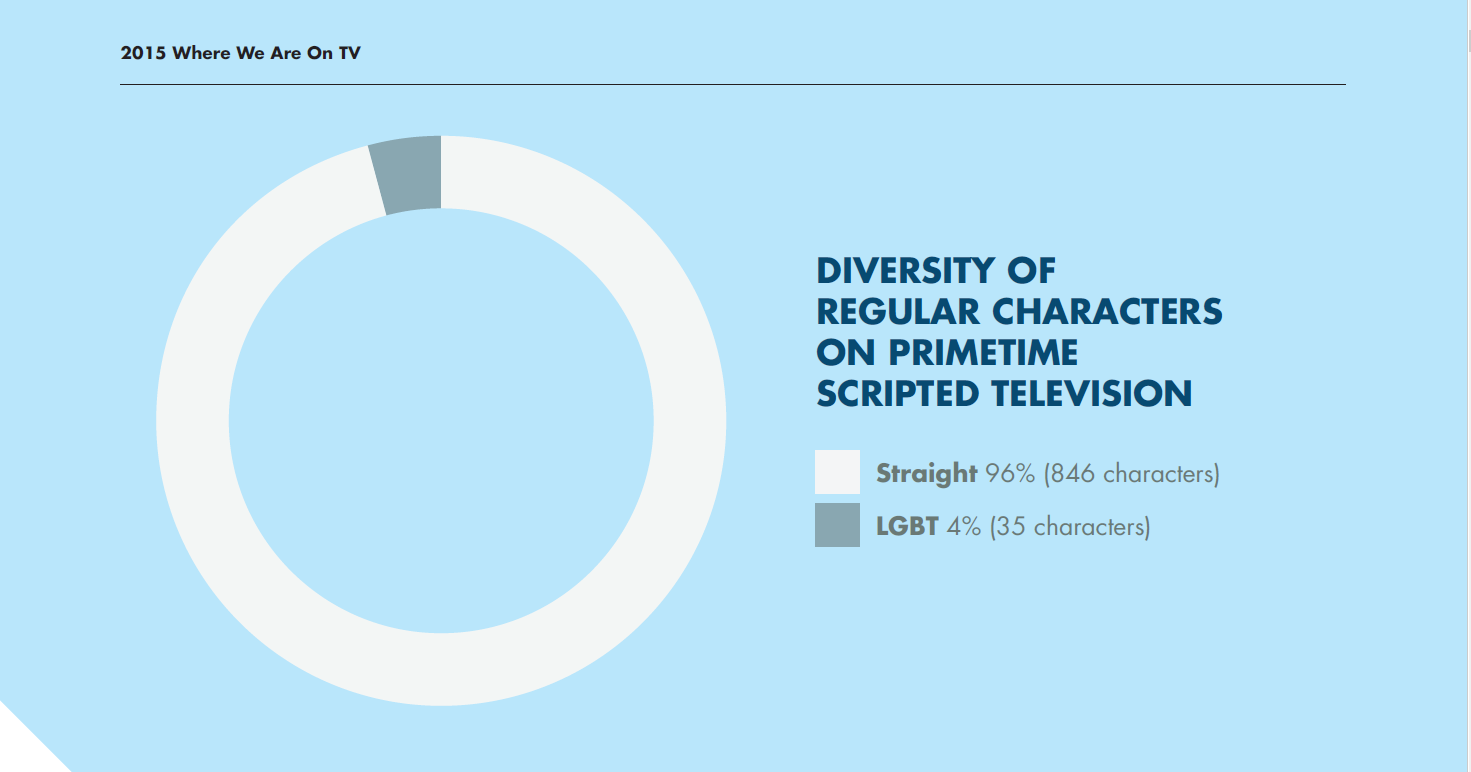 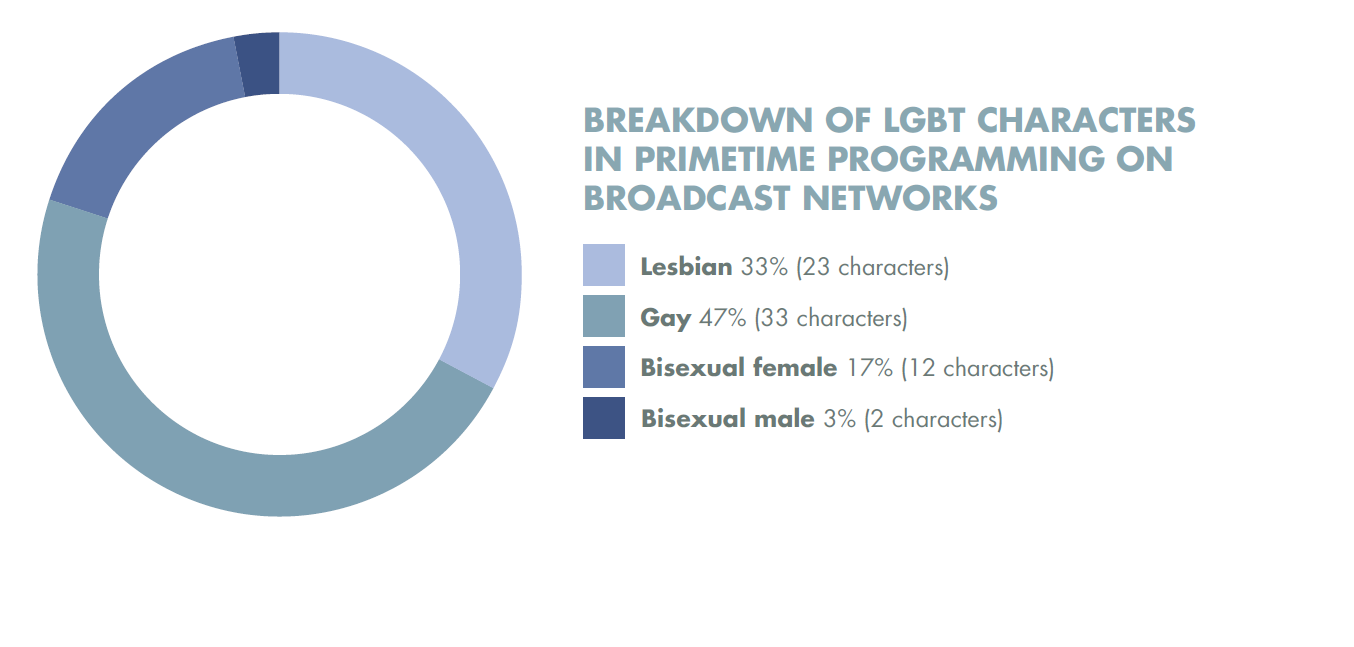 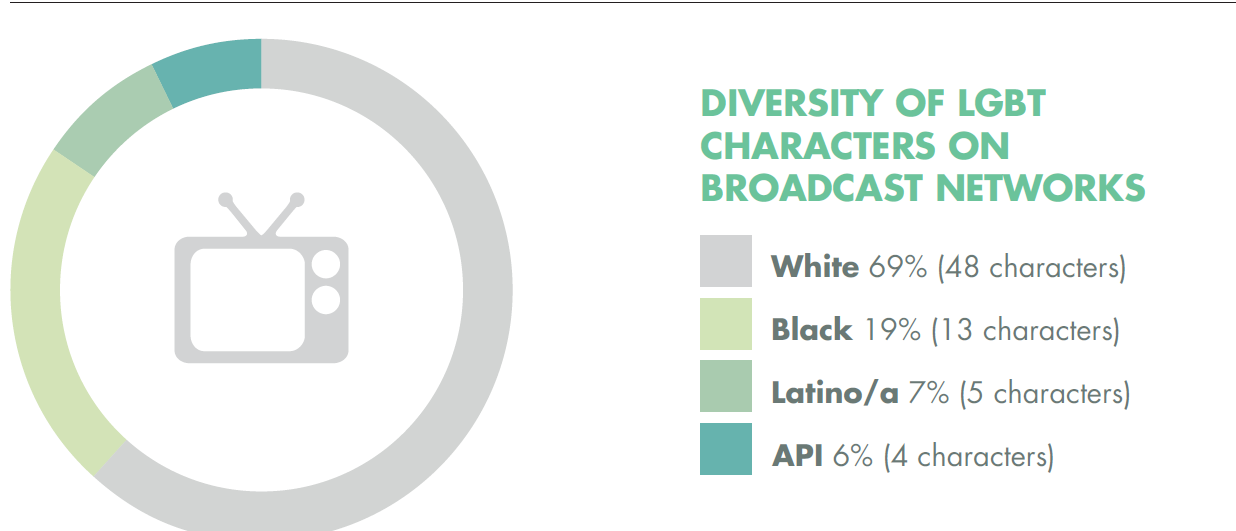 Vardags-HBTQ eller Synlighets-HBTQ?
När vill vi ha vad?
Bi-TV
De bisexuella och den automatiska homosexualiteten
Grace and Frankie
Grey’s anatomy
Den bisexuella slampan
Biet som egentligen är homo
Bisexuella är heta – om de är kvinnor
New Girl
Bra exempel
Faking It
Penny Dreadfull
Game of Thrones
Trans-TV
Död i ett dike
Penny Dreadfull
Luras
How to get away with murder
Egentligen homo
Bra exempel
Glee
Orange is the new black
Faking It/The fosters
Sens8
[Speaker Notes: Elliot Fletcher och Jamie Clayton]
Elementary
Problematiska exempel
Asexuella och Intergender
Asexuell
Intergender
Frågor?